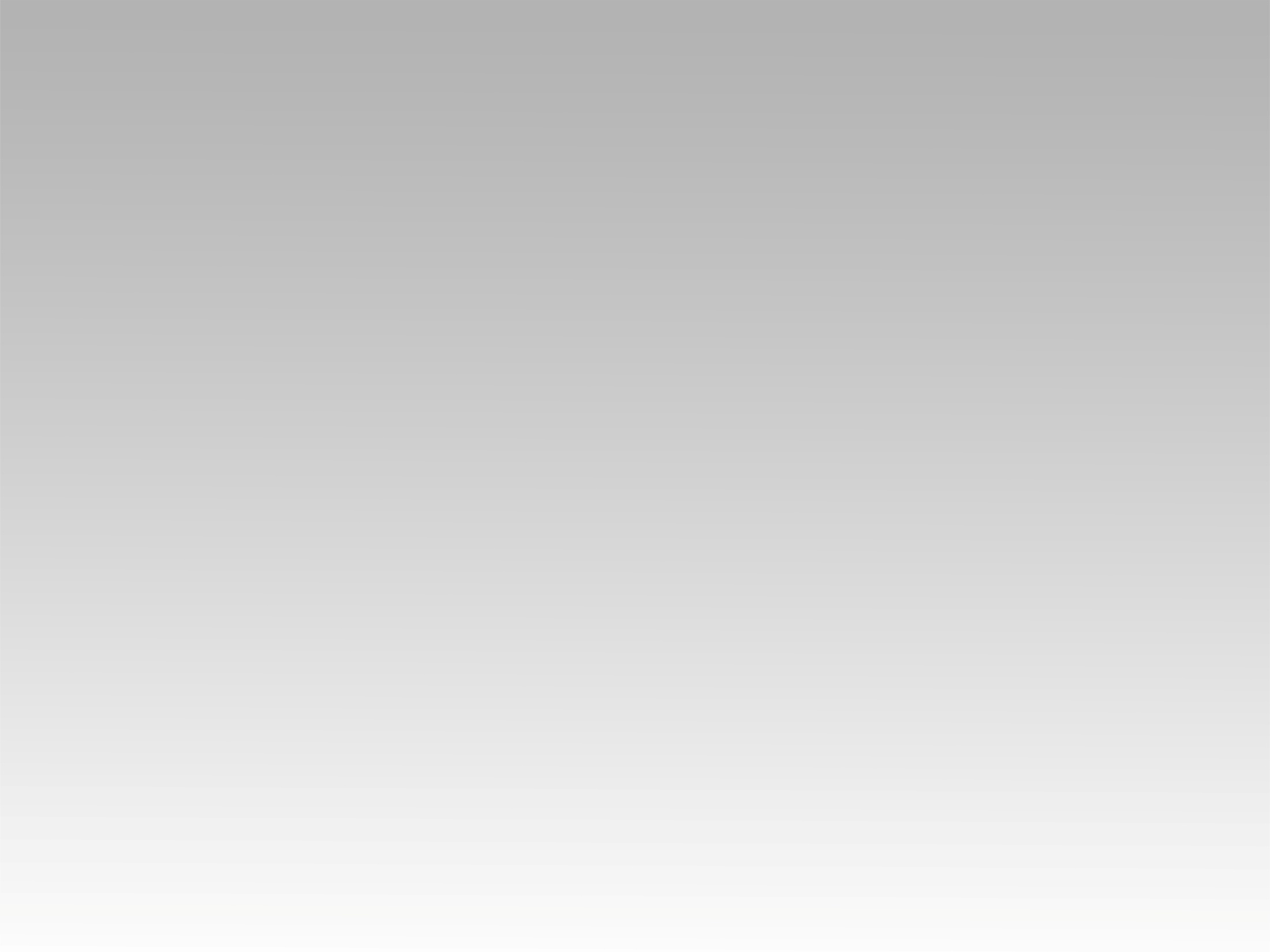 تـرنيـمـة
يا ناس أنا قلبي اختار
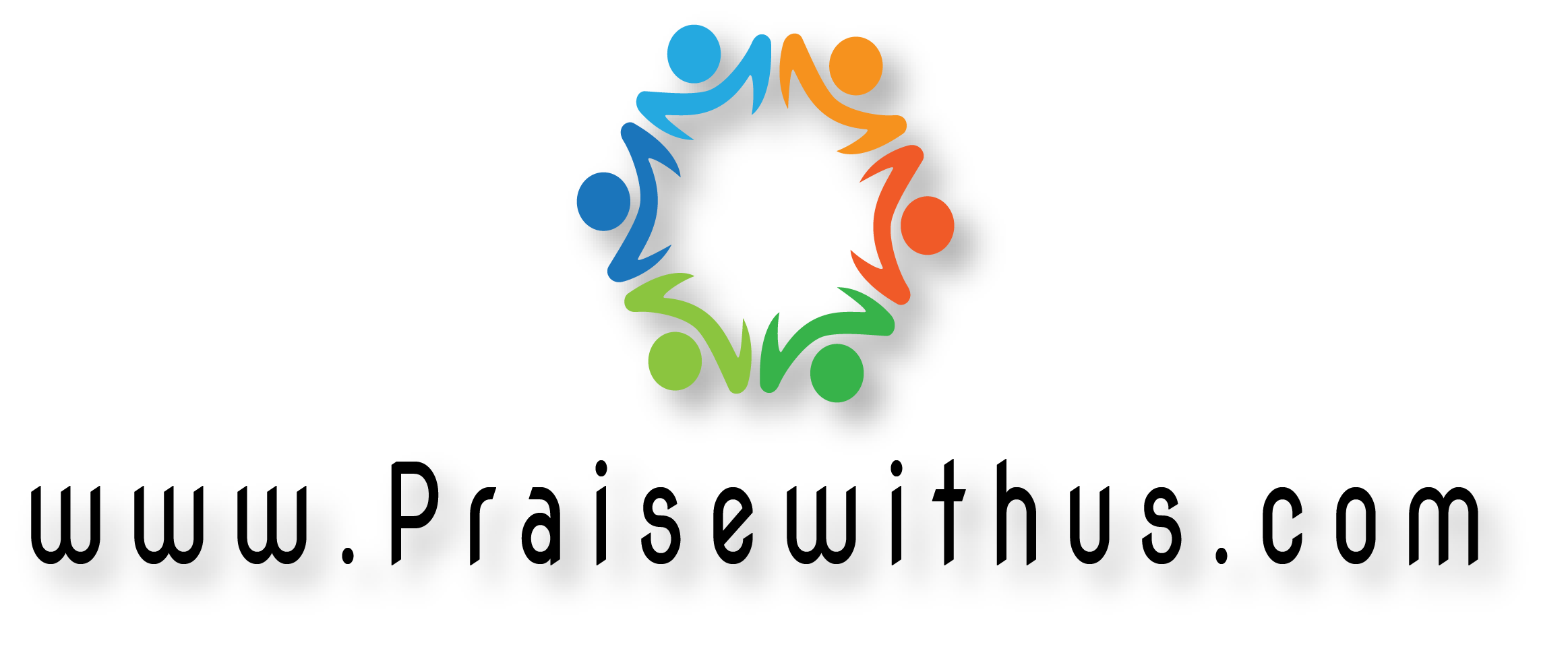 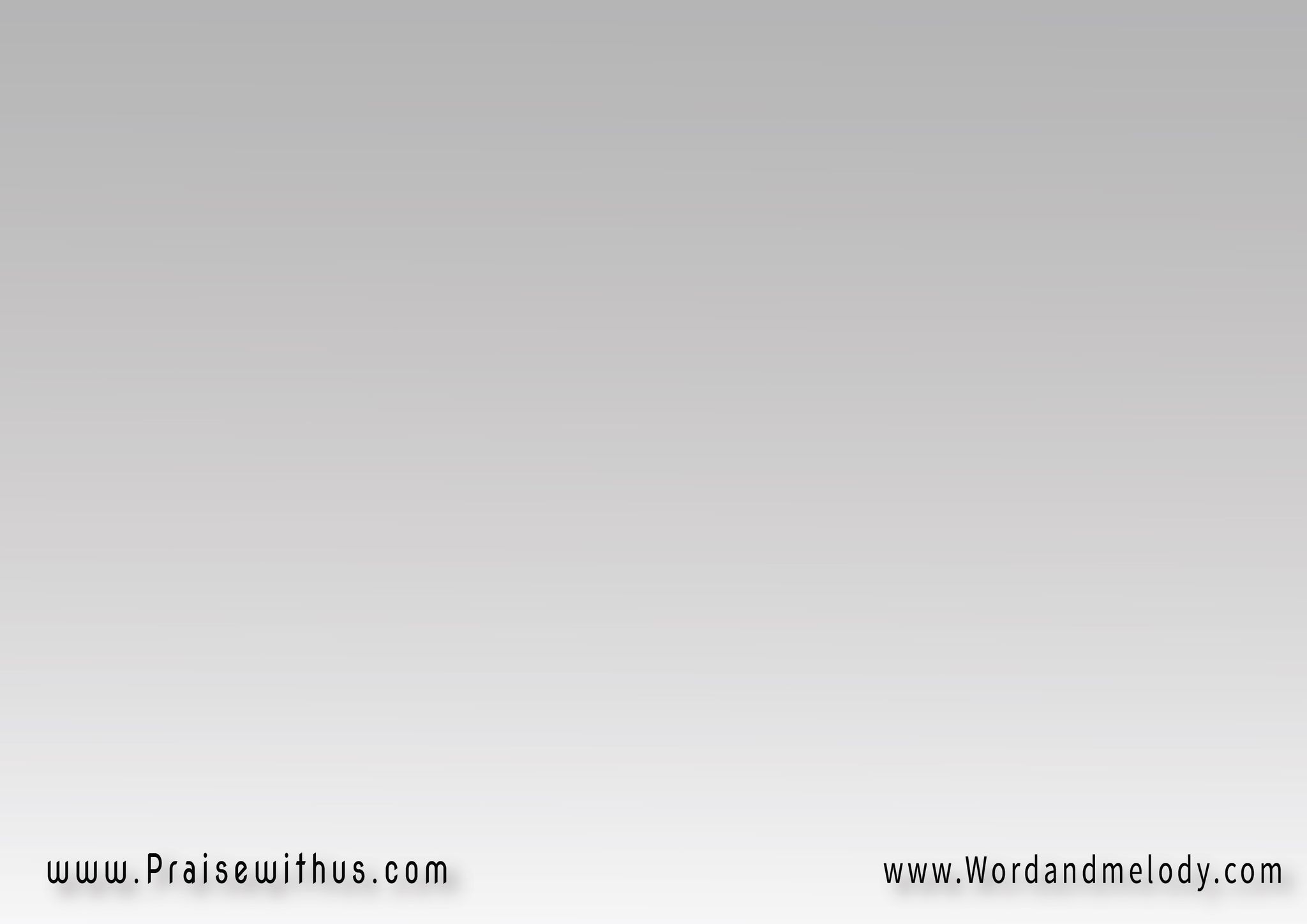 يا ناس أنا قلبي اختار
  يا صغيرين وكبار
  ( حبيب القلب اسمه )3  
اسمه يسوع البار
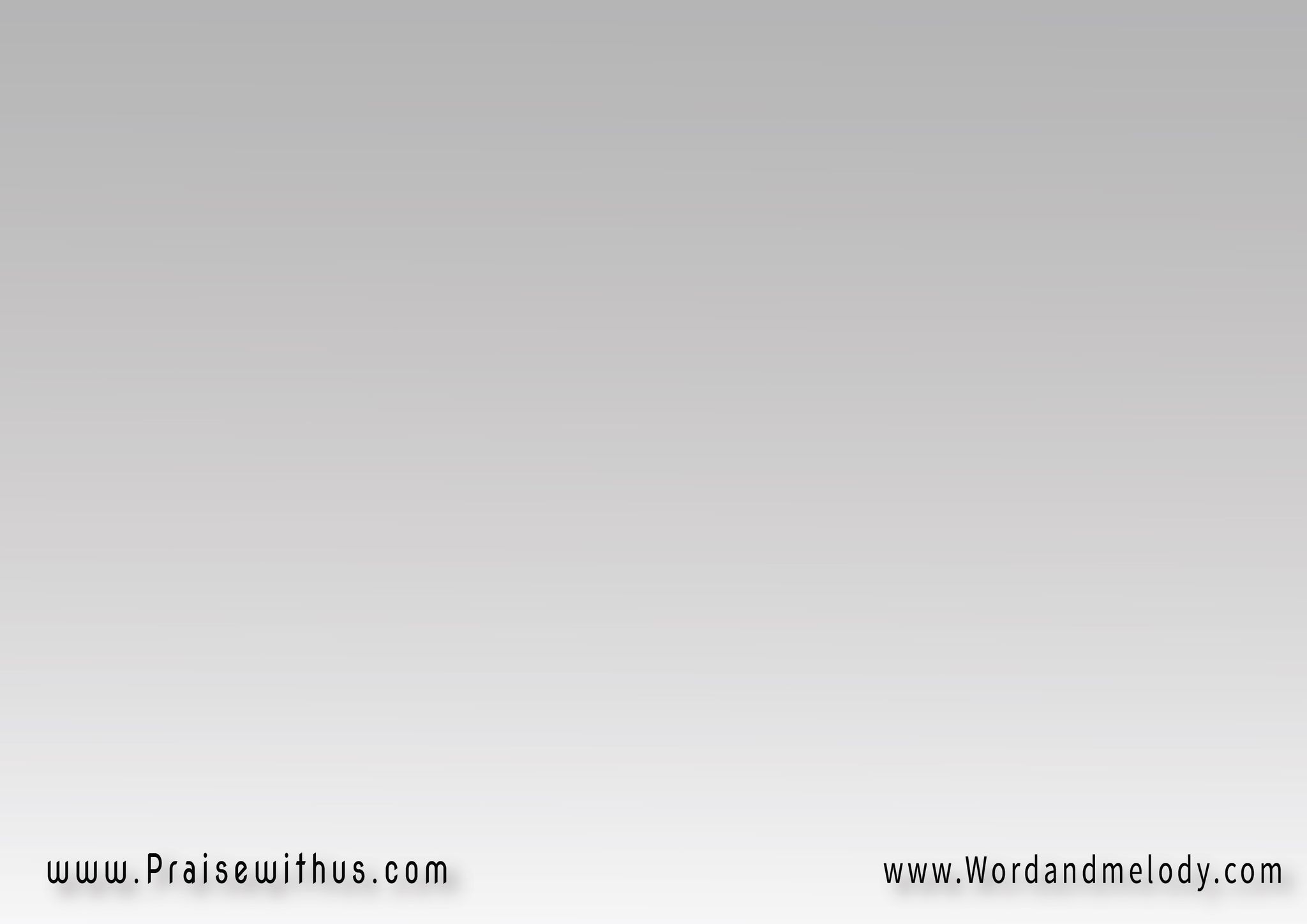 ( حبيب القلب اسمه )3  
اسمه يسوع البار
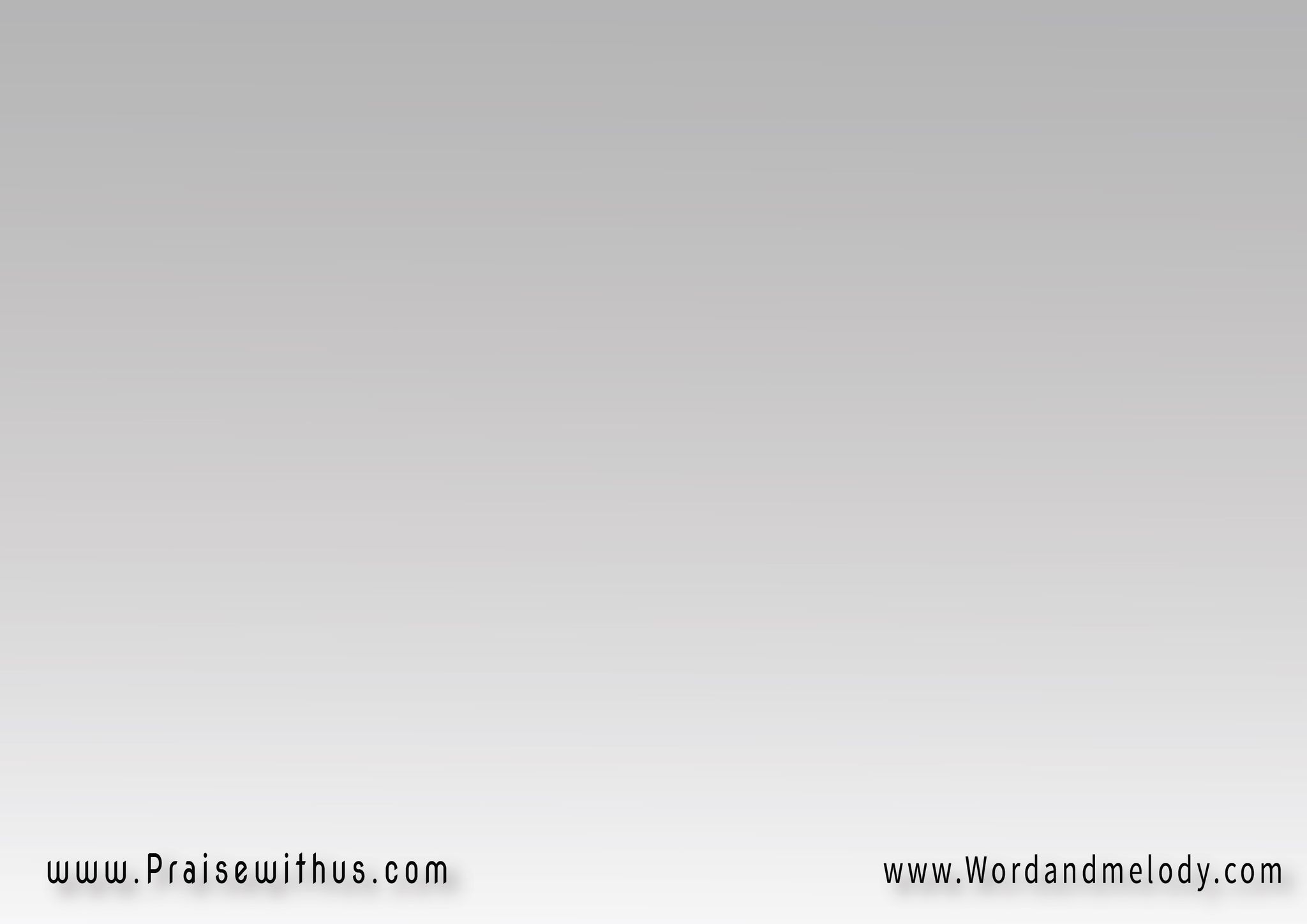 الناس اختاروا المال 
أو اختاروا الجـمـال
   ( لكنى حبيبى اسمه)3 
 اسمه يسـوع البـار
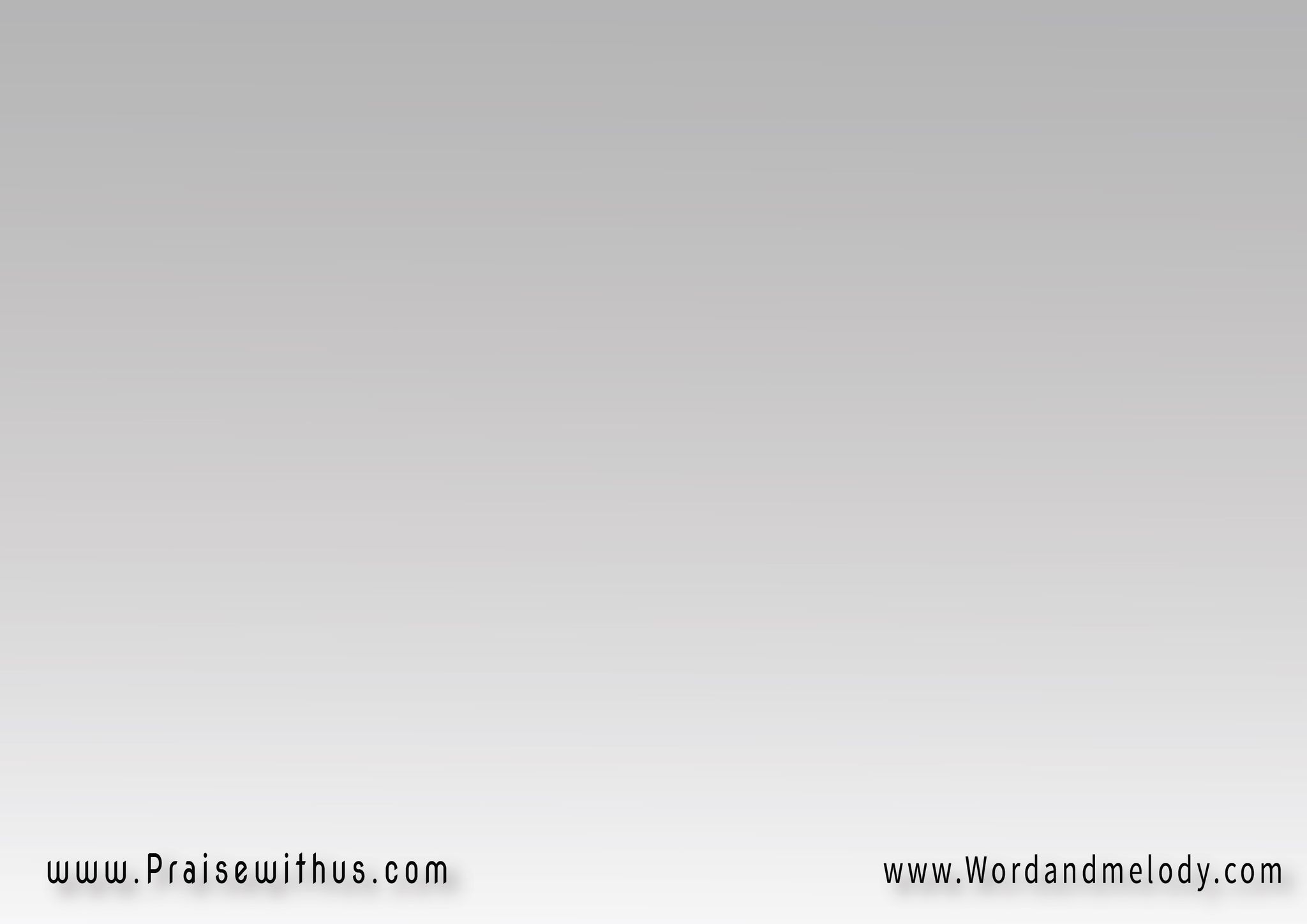 ( حبيب القلب اسمه )3  
اسمه يسوع البار
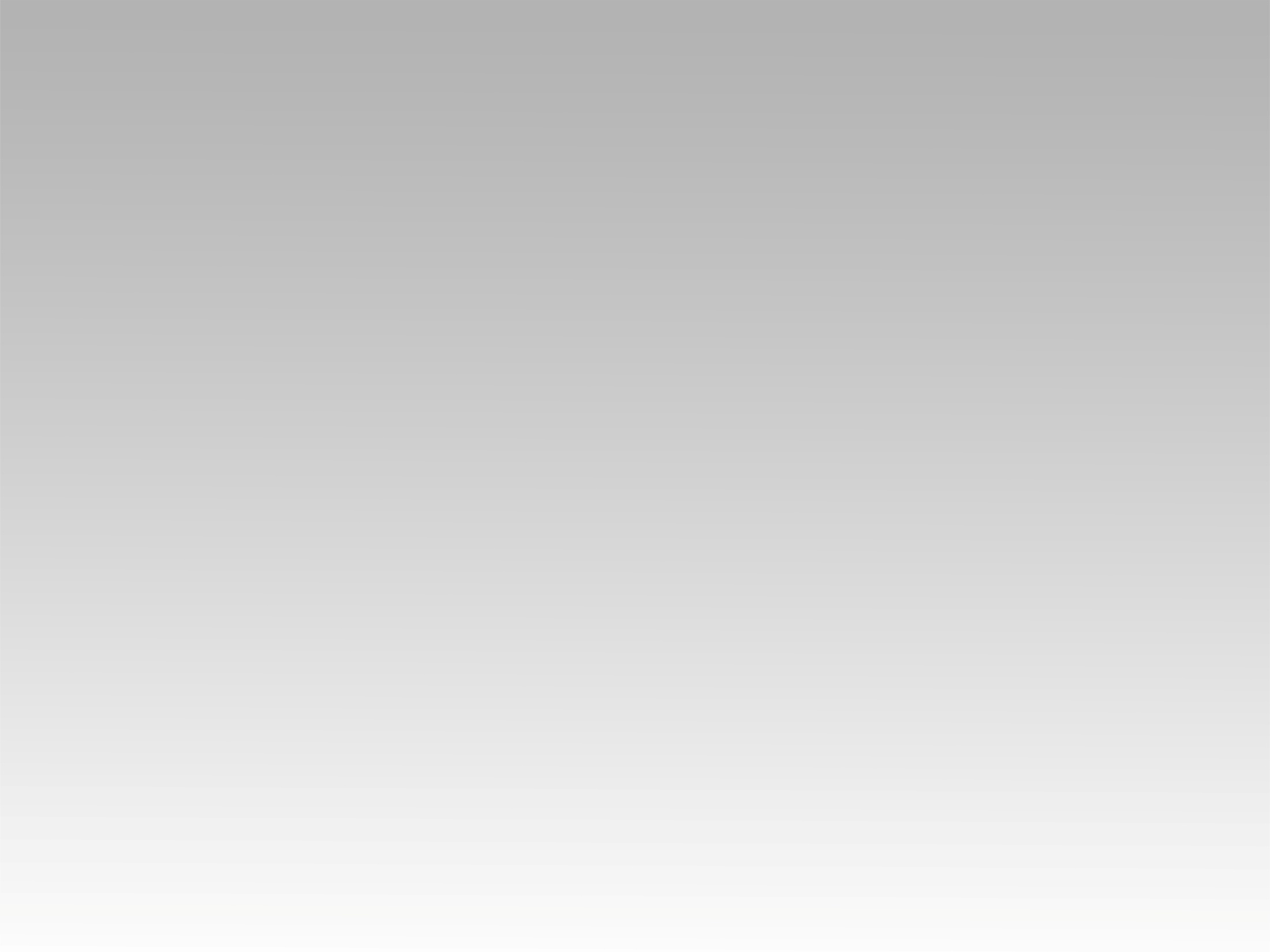 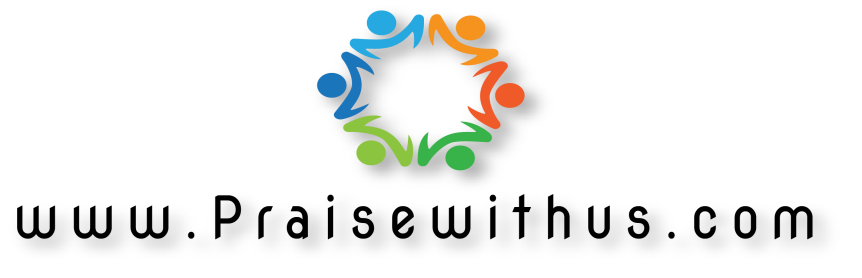